Cloud and Precipitation Verification of ICON-CH Models
WG5 Meeting, COSMO GM 2024
Total Cloud Cover
Original SYNOP Eye Observations
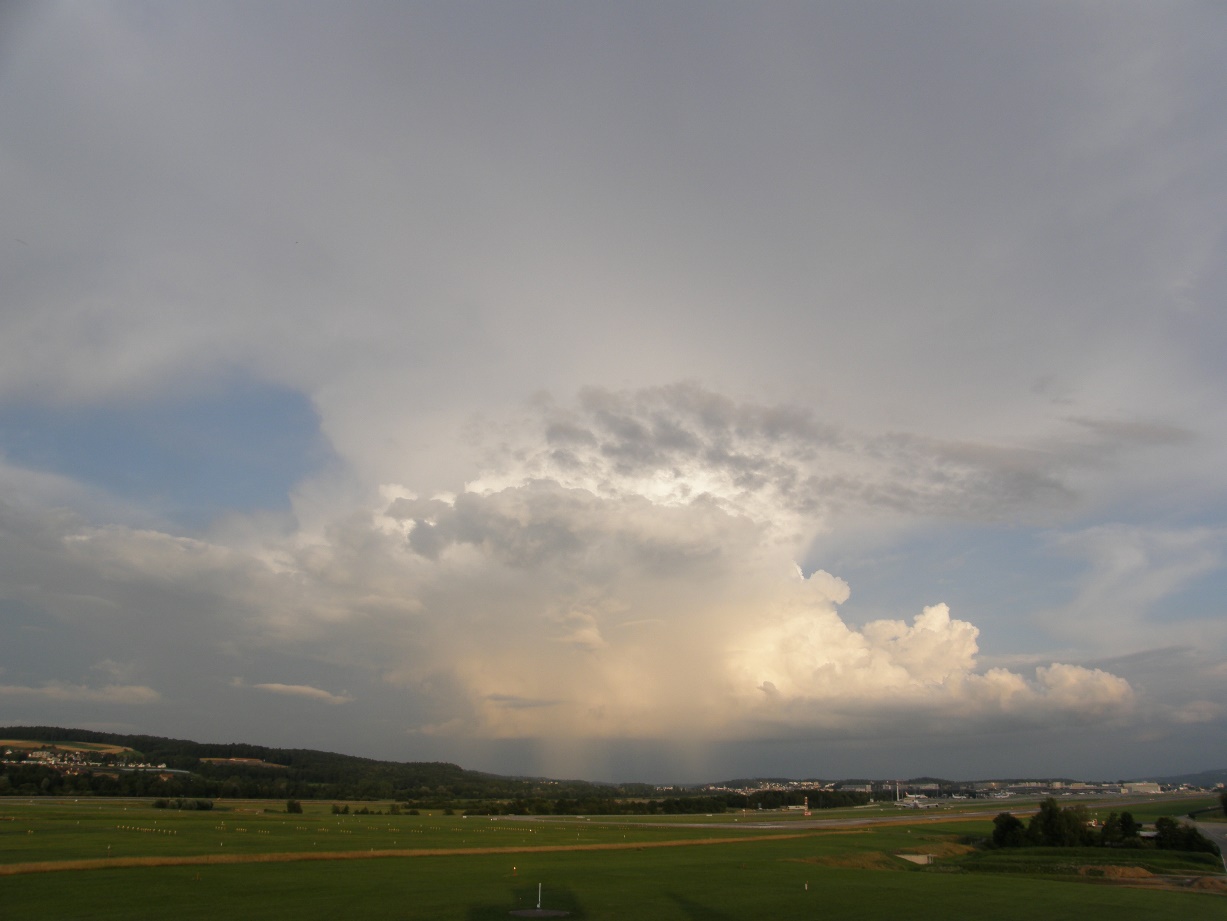 Field of view
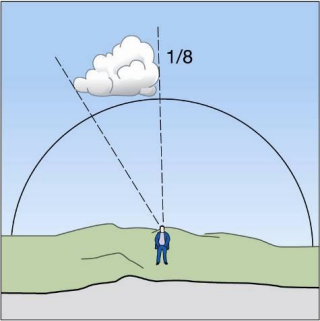 r = ~30 km
Pirmin.Kaufmann@MeteoSwiss.ch
Modern Measurement: Ceilometer
Cloud cover derived from LIDAR backscatter
 Much narrower viewing angle
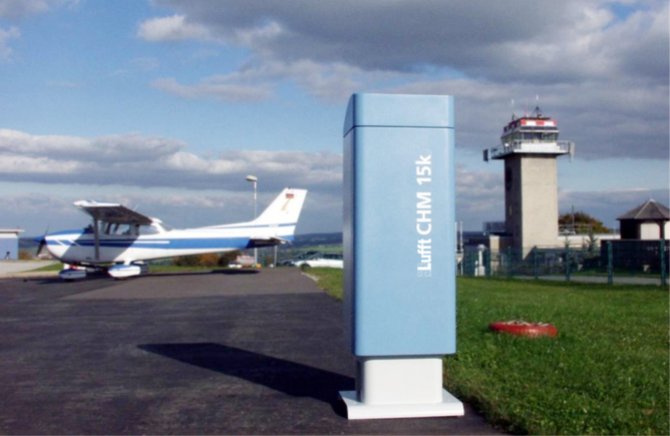 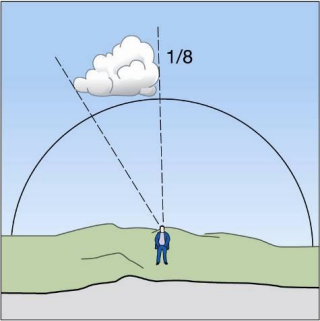 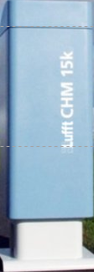 Pirmin.Kaufmann@MeteoSwiss.ch
Modern Measurement: Pyrgeometer
Cloud cover derived from incoming longwave radiation
Narrower viewing angle for main contribution to measurement
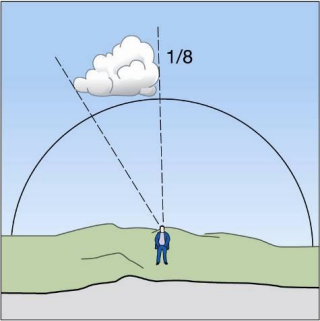 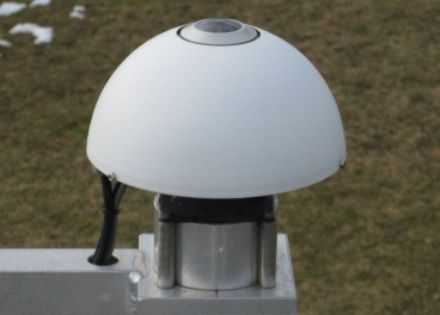 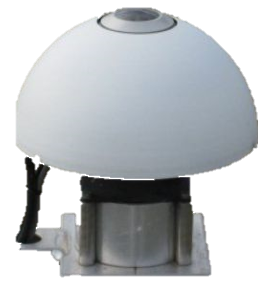 Pirmin.Kaufmann@MeteoSwiss.ch
Averaging Area for Modeled CLCT
Fieldextra namelist: hoper="nbhavg,square,<radius>"
Pirmin.Kaufmann@MeteoSwiss.ch
ICON-CH1-Ctrl, Threshold 2 ½ Okta
Averaging area with radius 1 to 32 grid points
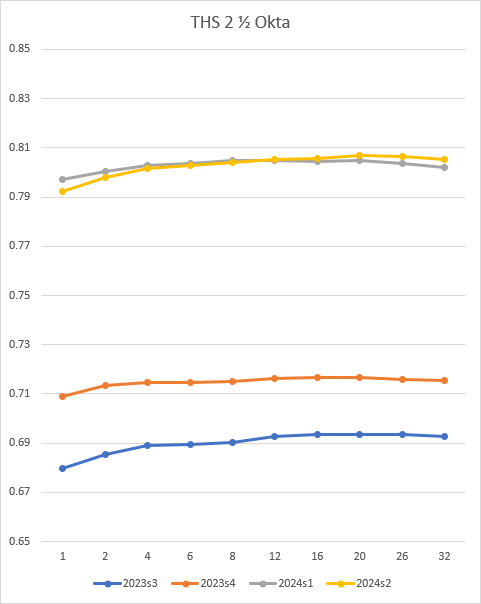 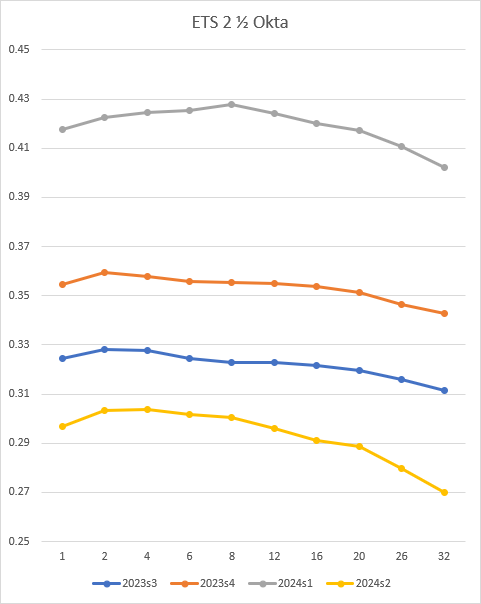 Pirmin.Kaufmann@MeteoSwiss.ch
ICON-CH2-Ctrl, Threshold 2 ½ Okta
Averaging area with radius 1 to 16 grid points
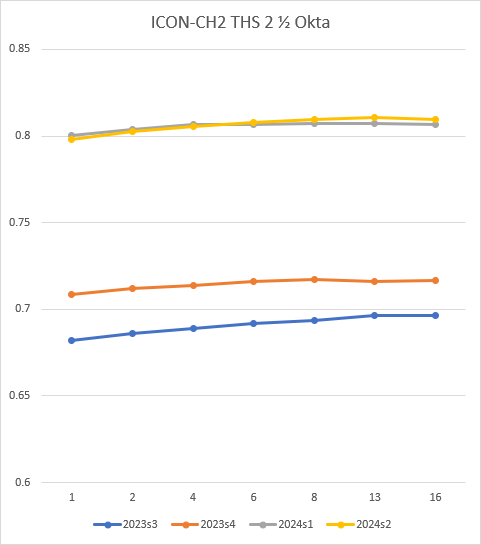 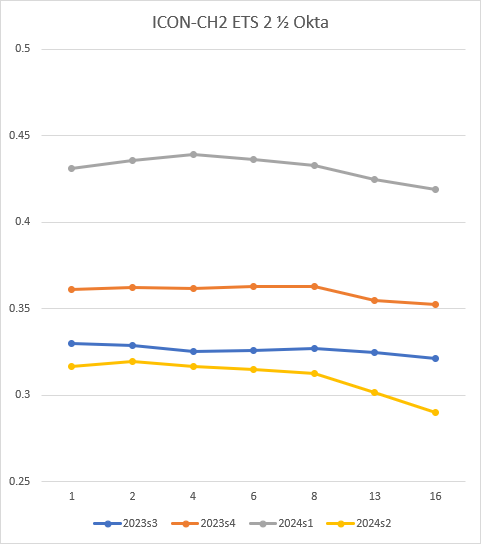 Pirmin.Kaufmann@MeteoSwiss.ch
Conclusions for Threshold 2 ½ Okta
Threat Score (THS, also named Critical Success Index) depends on base frequency (Schaefer 1990):Larger averaging area  higher frequencies of events  higher THS
Equitable Threat Score (ETS, also named Gilbert Skill Score) compensates frequency effect
Better for smaller averaging area (as opposed to THS)
Optimal radius 2 – 8 km
ICON-CH1-Ctrl, Threshold 6 ½ Okta
Averaging area with radius 1 to 32 grid points
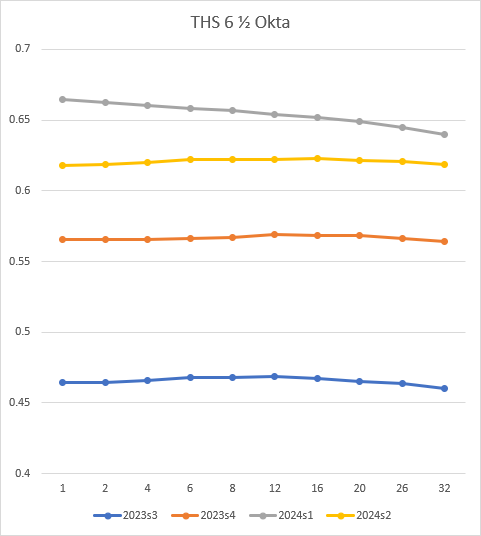 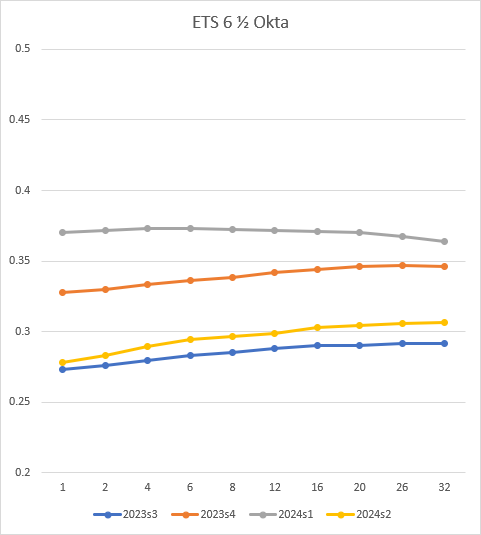 Pirmin.Kaufmann@MeteoSwiss.ch
ICON-CH2-Ctrl, Threshold 6 ½ Okta
Averaging area with radius 1 to 16 grid points
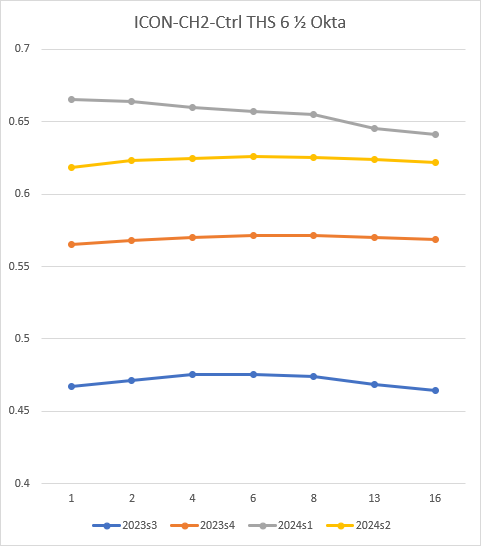 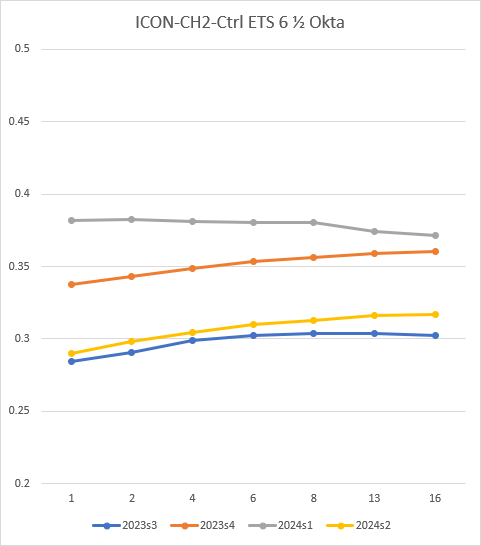 Pirmin.Kaufmann@MeteoSwiss.ch
Conclusions for Threshold 6 ½ Okta
General underestimation of frequency of event 
THS depends on base frequency (Schaefer 1990)
Winter has highest base frequency of all seasons. Smaller averaging area  higher frequencies of events  higher THS
Spring, Summer, Autumn: THS is independent of averaging area
ETS compensates frequency effect
Winter: independent of averaging area
Spring, Summer, Autumn: larger averaging areas have better ETS despite a larger underestimation of the frequency of occurrence  contradiction to frequency bias (does the ETS overcompensate the frequency effect? Maybe because sample frequency instead of climatology is used in our ETS?)
In winter similar as for 2 ½ okta threshold, but in spring, summer, and autumn opposite behavior  optimal radius depends on season
Overall Conclusions
Smaller averaging radius
improves ETS for 2 ½ okta and THS for 6 ½ okta
reduces THS for 2 ½ okta and ETS for 6 ½ okta
improves frequency bias for both thresholds (less underestimation)
better corresponds to what instruments see in automated measurements

 For verification with cloud cover measured by instruments, use smaller averaging radius (~4 km) for the model data than for verification with eye observations (~30 km)
Precipitation
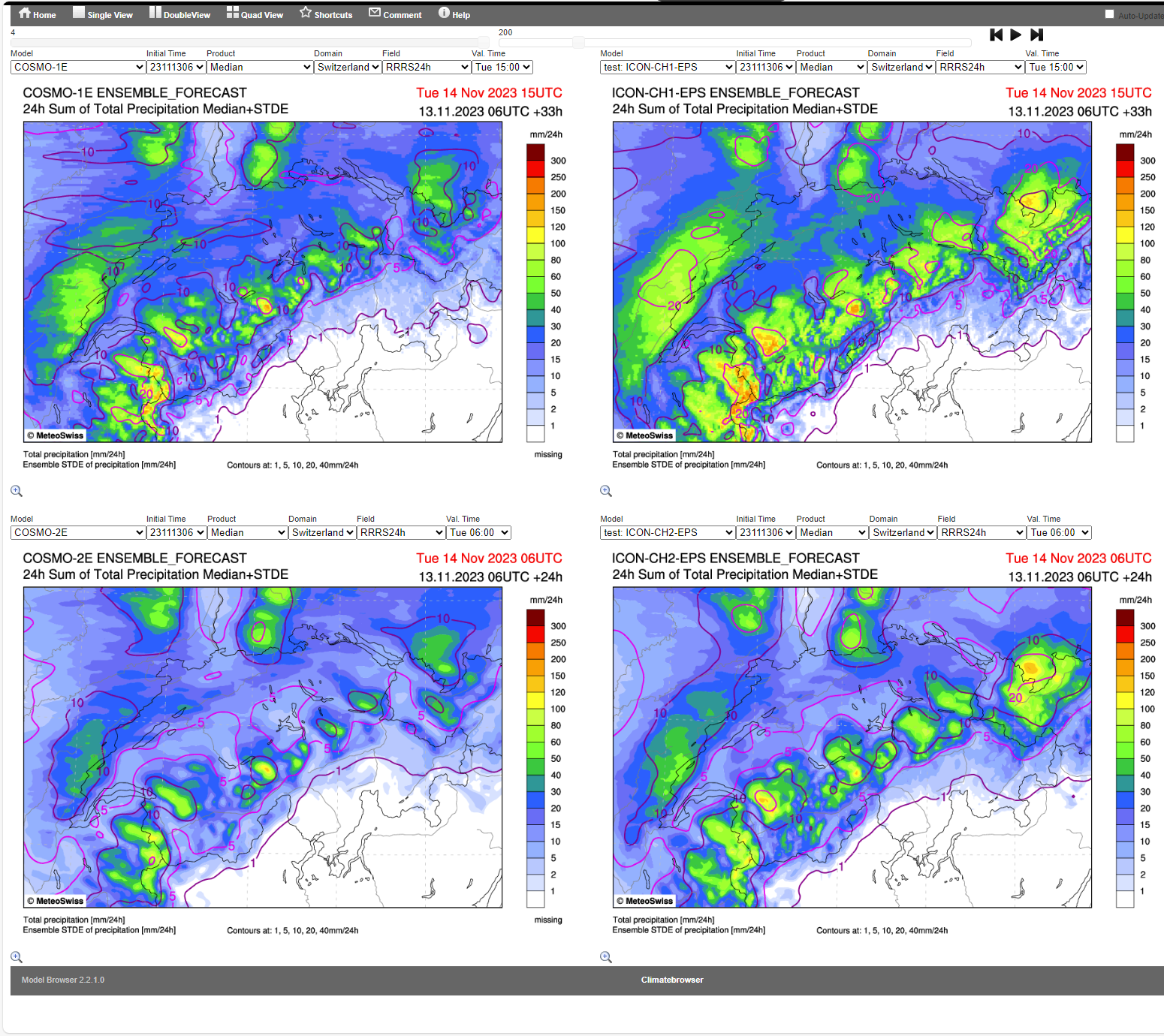 ICON exaggerates precipitation peaks more than COSMO
COSMO
ICON
Radar+Gauges
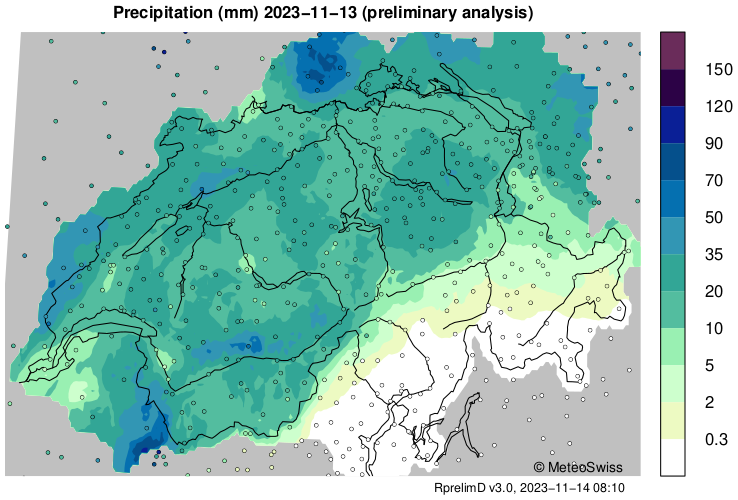 Note: different color scale ↑
2023 – 2024 (1 y) Spread vs Std
∆─∆	STDE
◊─◊	Spread
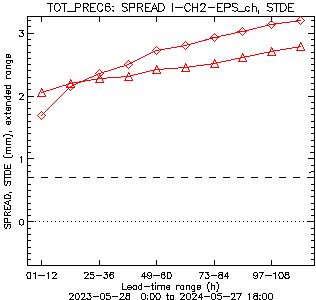 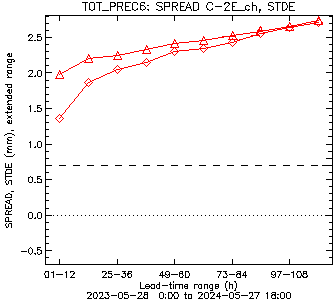 COSMO-2E
ICON-CH2-EPS
Pirmin.Kaufmann@MeteoSwiss.ch
Performance diagram – Leadtime 1 h
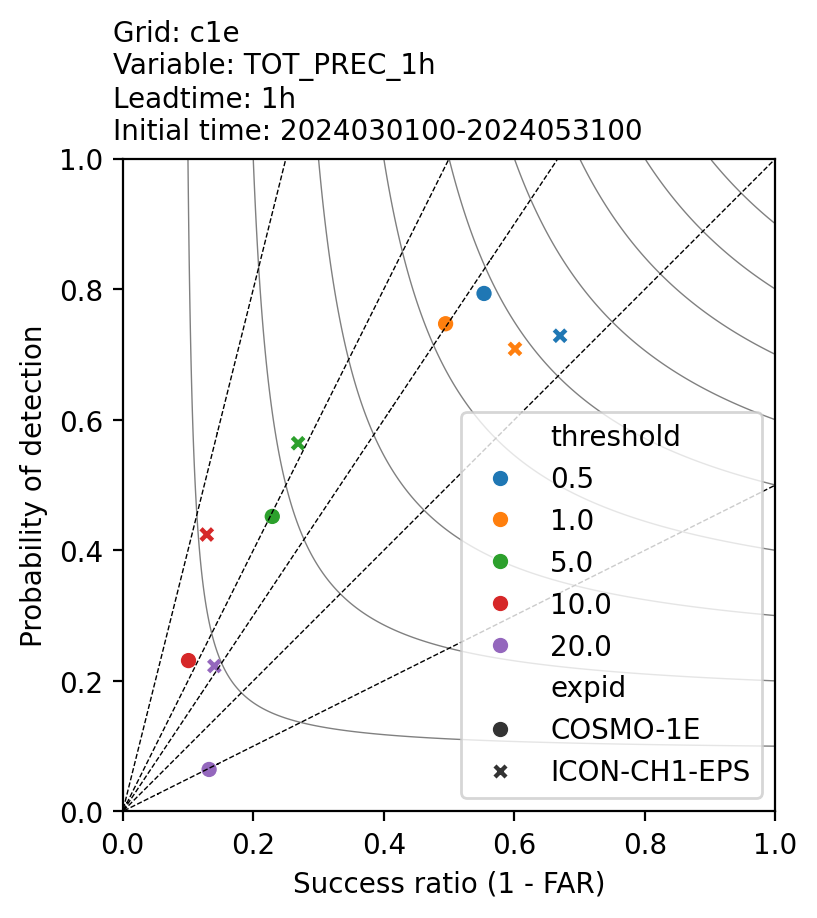 MAM 2024 spatial verification
ICON-CH1-EPS better Threat-Score than COSMO-1E for all thresholds
Frequency bias strongly depends on threshold
ICON-CH1-EPS vs COSMO-1E:
Improvement in frequency bias for low thresholds (0.5, 1 mm/h)
Larger frequency bias (factor 2-3) for higher thresholds (5, 10 mm/h)
Bas.Crezee@MeteoSwiss.ch
Performance diagram – Leadtime 24 h
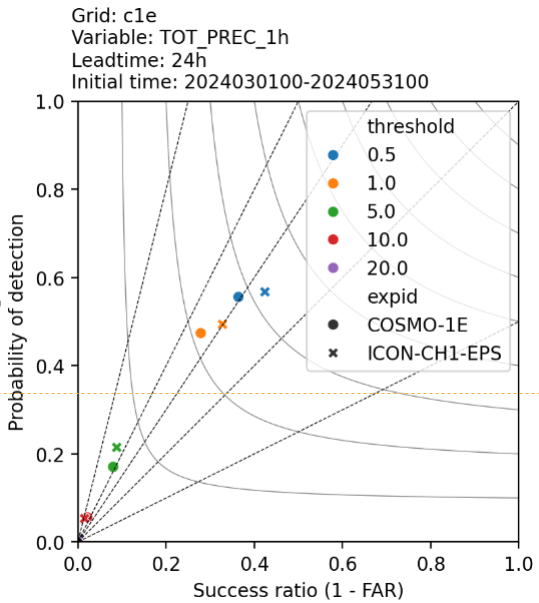 MAM 2024 spatial verification
ICON-CH1-EPS better Threat Score than COSMO-1E for all thresholds
Frequency overestimated for all thresholds
ICON-CH1-EPS vs COSMO-1E :
Slight improvement in frequency bias for low thresholds (0.5, 1 mm/h)
Slightly larger bias for 5 mm/h only. 
Much less difference than for lead time +1 h
Bas.Crezee@MeteoSwiss.ch
Summary Precipitation
Higher precipitation peaks in ICON than in COSMO (more details and possible causes see talk of Marco Arpagaus in WG 7)
Spread/Skill > 1 in ICON, ~1 in COSMO for lead times > 1 d
Frequency bias only slightly stronger in ICON than in COSMO
Nevertheless better threat score (critical success index) for ICON, for all thresholds and lead times
Slides in reserve
Observed and Modelled Frequency
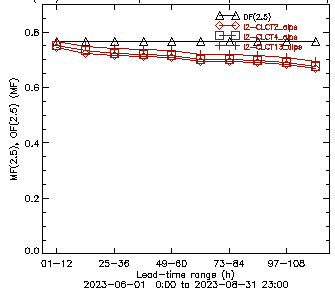 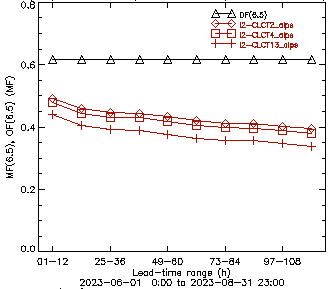 ICON-CH1-Ctrl, Threshold 2.5 okta
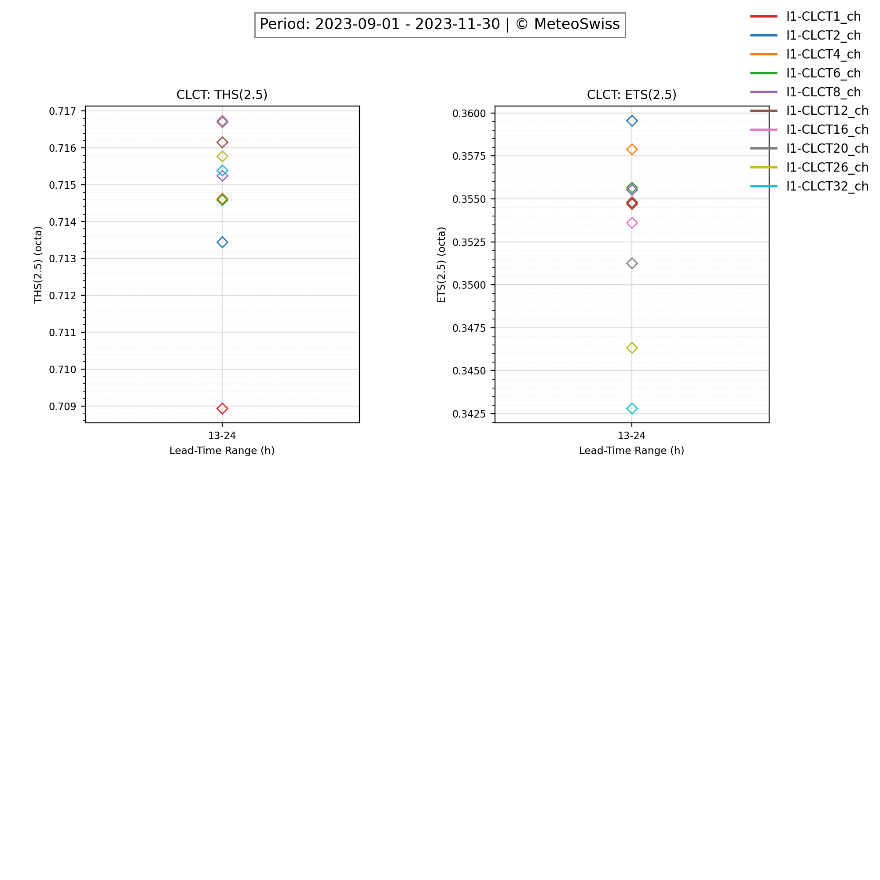 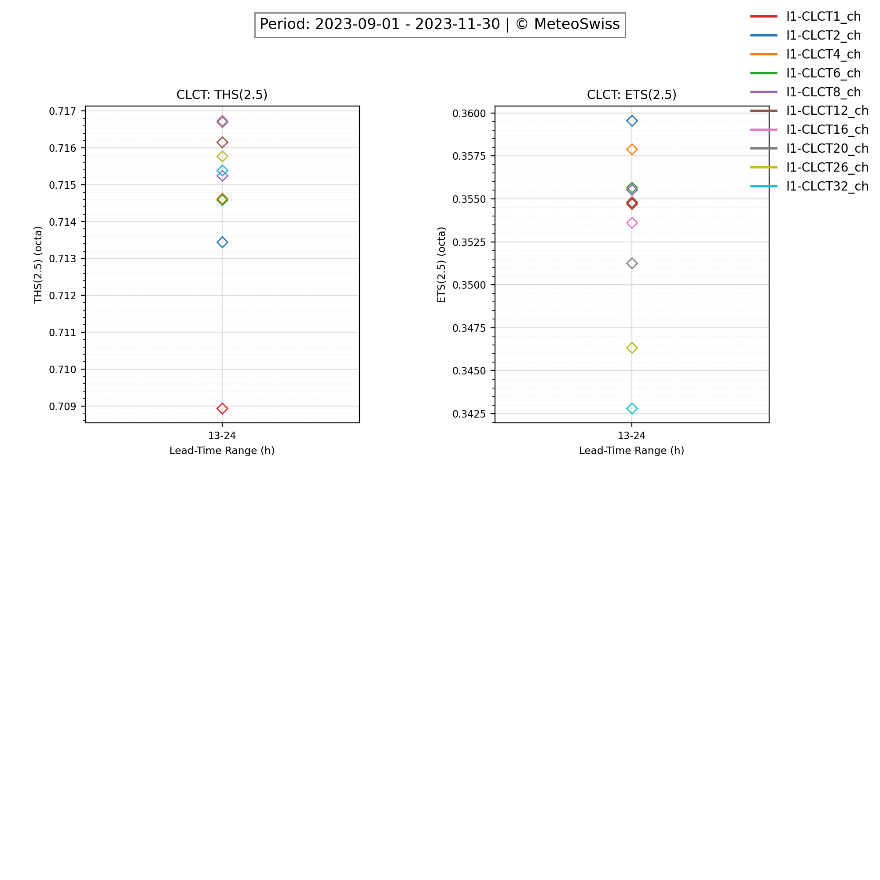 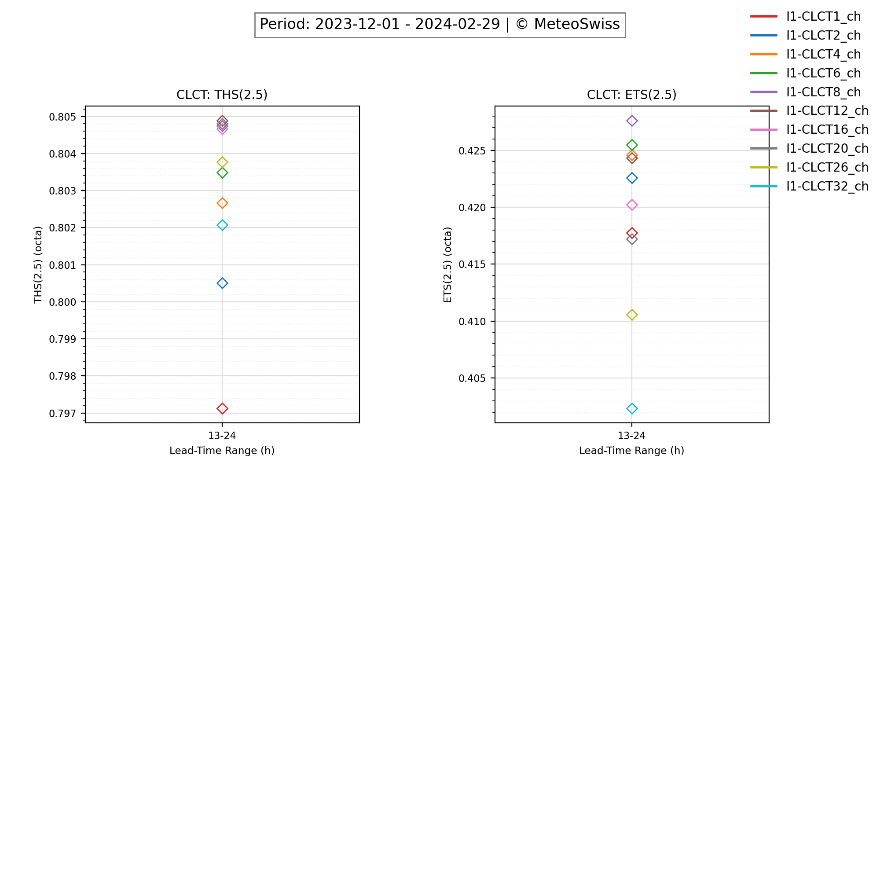 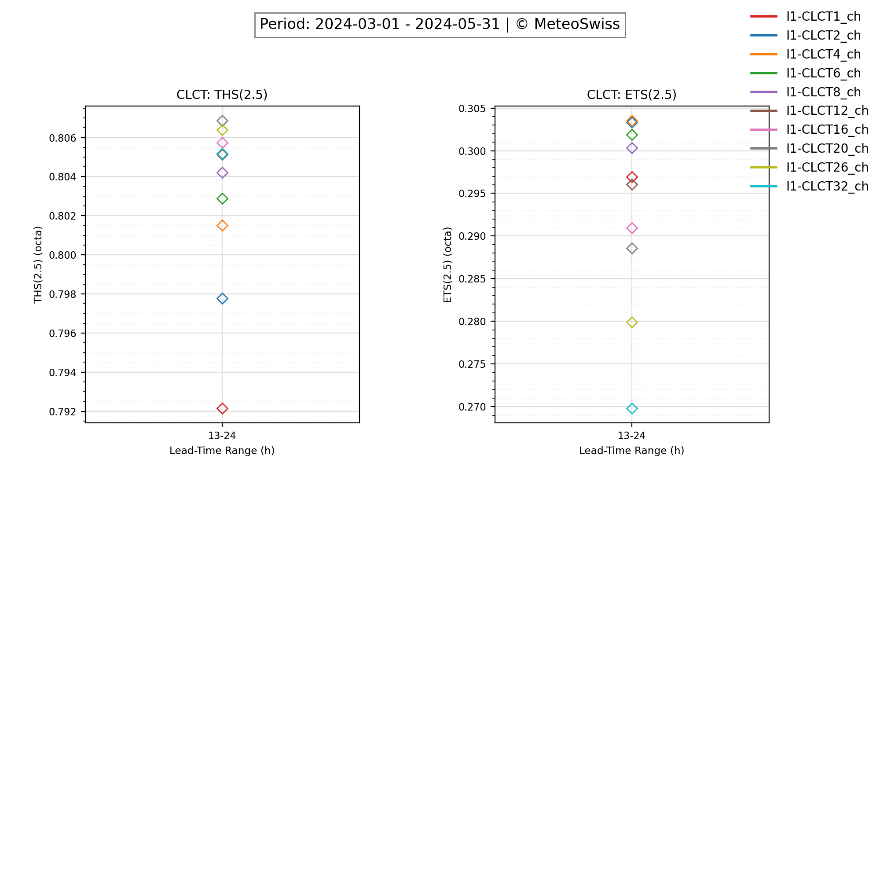 Pirmin.Kaufmann@MeteoSwiss.ch
ICON-CH1-Ctrl, Threshold 2.5 okta
Threat Score
Smaller averaging area  lower frequencies of events > 2.5  lower THS
Larger averaging area  higher frequencies of events > 2.5  higher THS
Equitable Threat Score ETS compensates this effect and is always better for smaller averaging area
Pirmin.Kaufmann@MeteoSwiss.ch
ICON-CH1-Ctrl, Threshold 6.5 okta
Threat Score
Smaller averaging area  higher frequencies of events > 6.5  higher THS
Larger averaging area  lower frequencies of events > 6.5  lower THS
Equitable Threat Score ETS: tends to overcompensate, opposite effect
Pirmin.Kaufmann@MeteoSwiss.ch
ICON-CH2-Ctrl, Threshold 2.5 okta
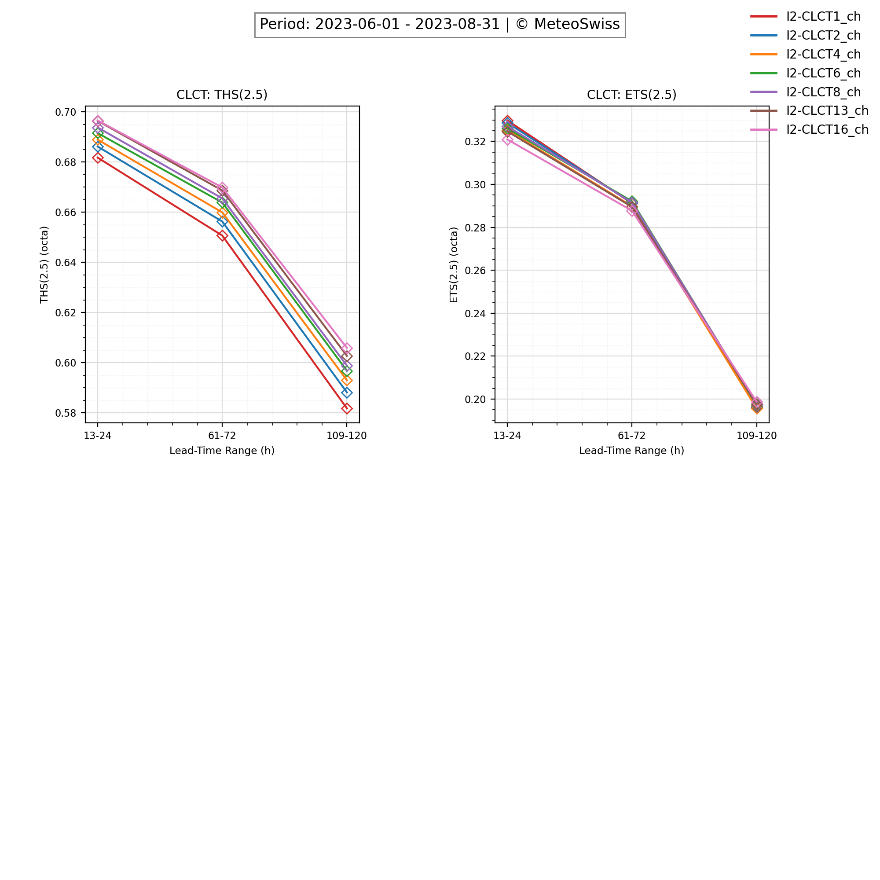 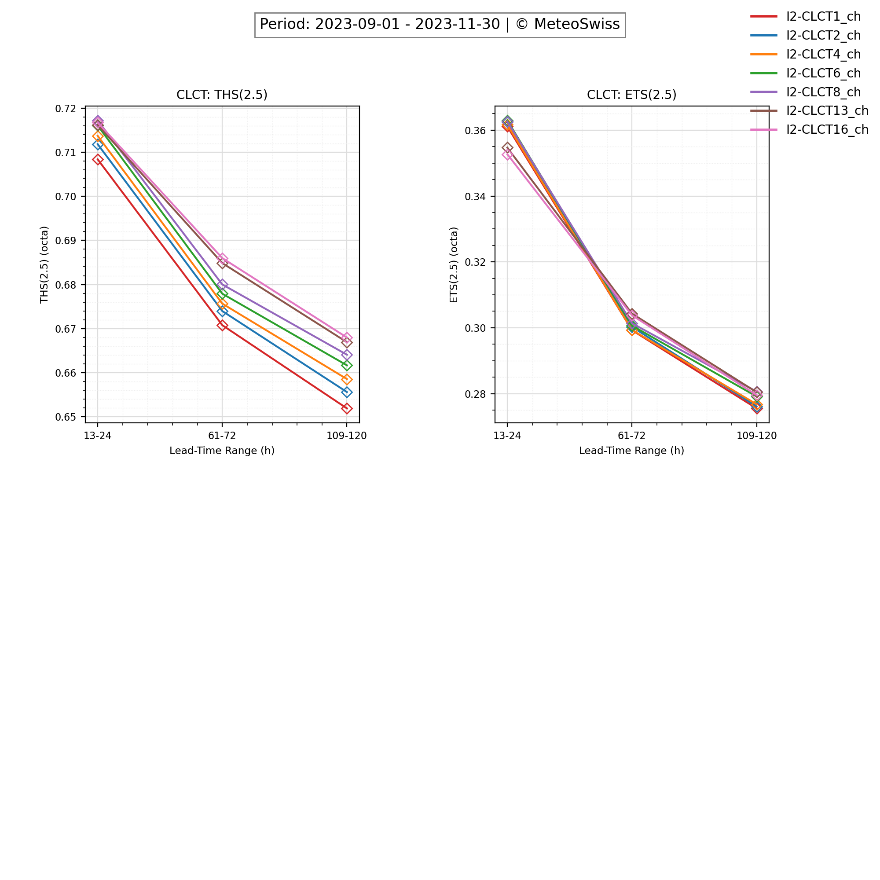 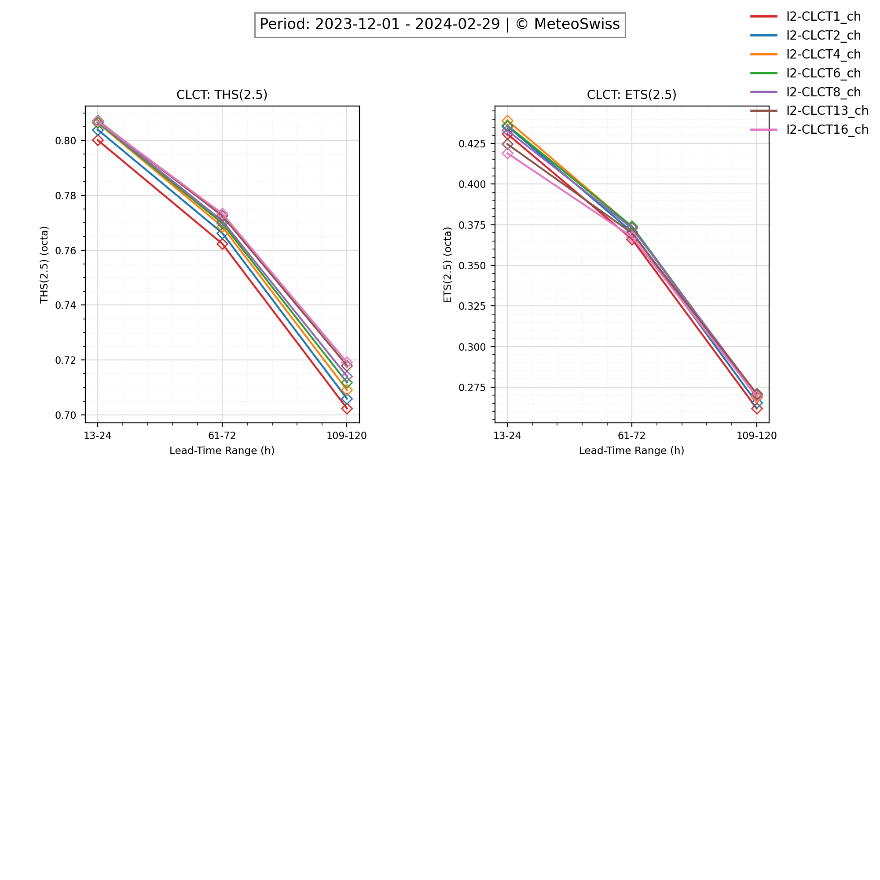 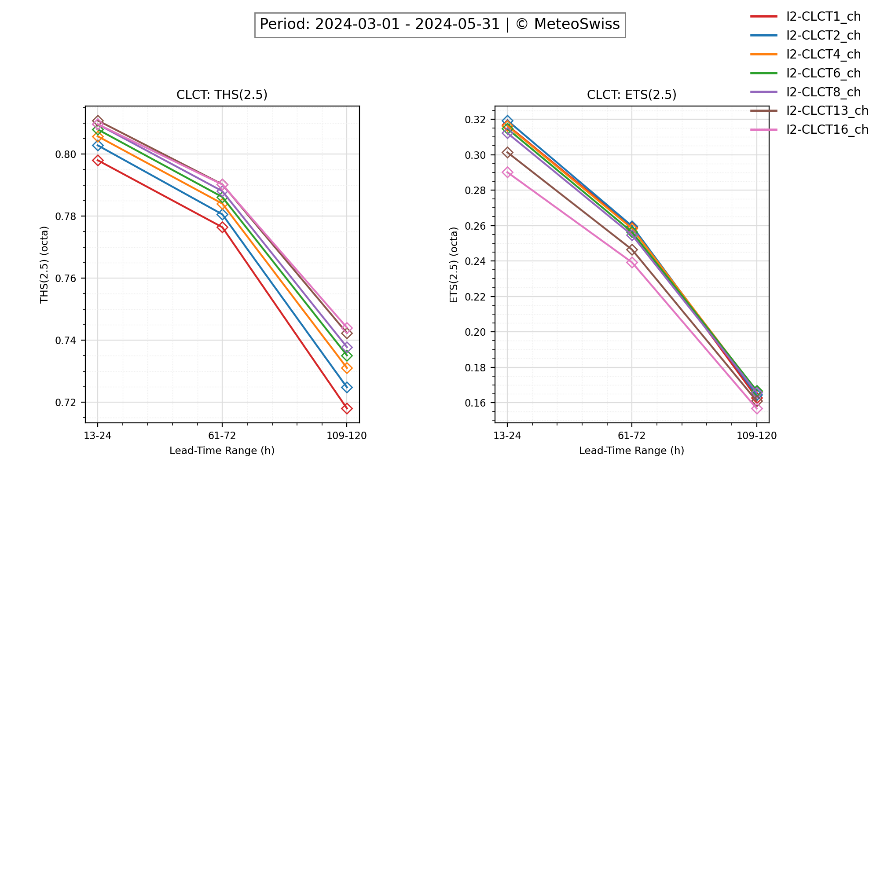 Pirmin.Kaufmann@MeteoSwiss.ch
ICON-CH2-Ctrl, Threshold 2.5 okta
Pirmin.Kaufmann@MeteoSwiss.ch
ICON-CH2-Ctrl, Threshold 6.5 okta
Pirmin.Kaufmann@MeteoSwiss.ch
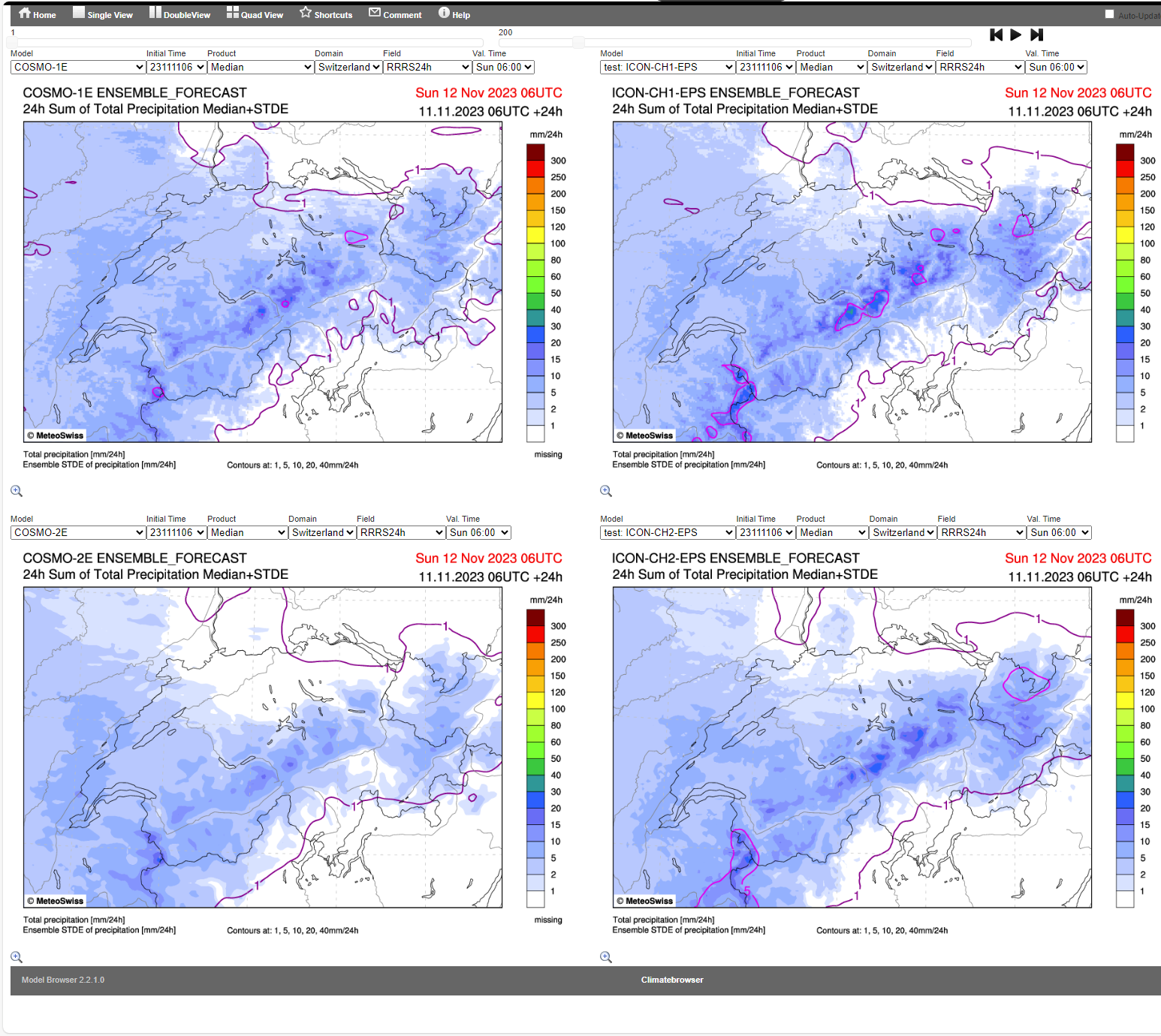 ICON exaggerates precipitation peaks more than COSMO
COSMO
ICON
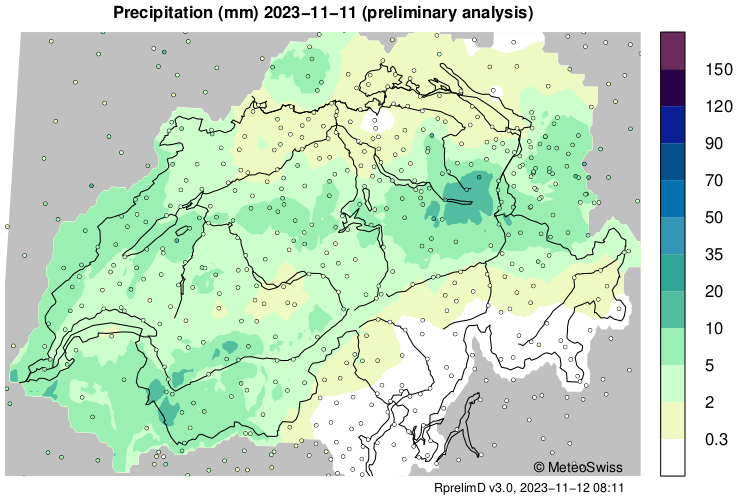 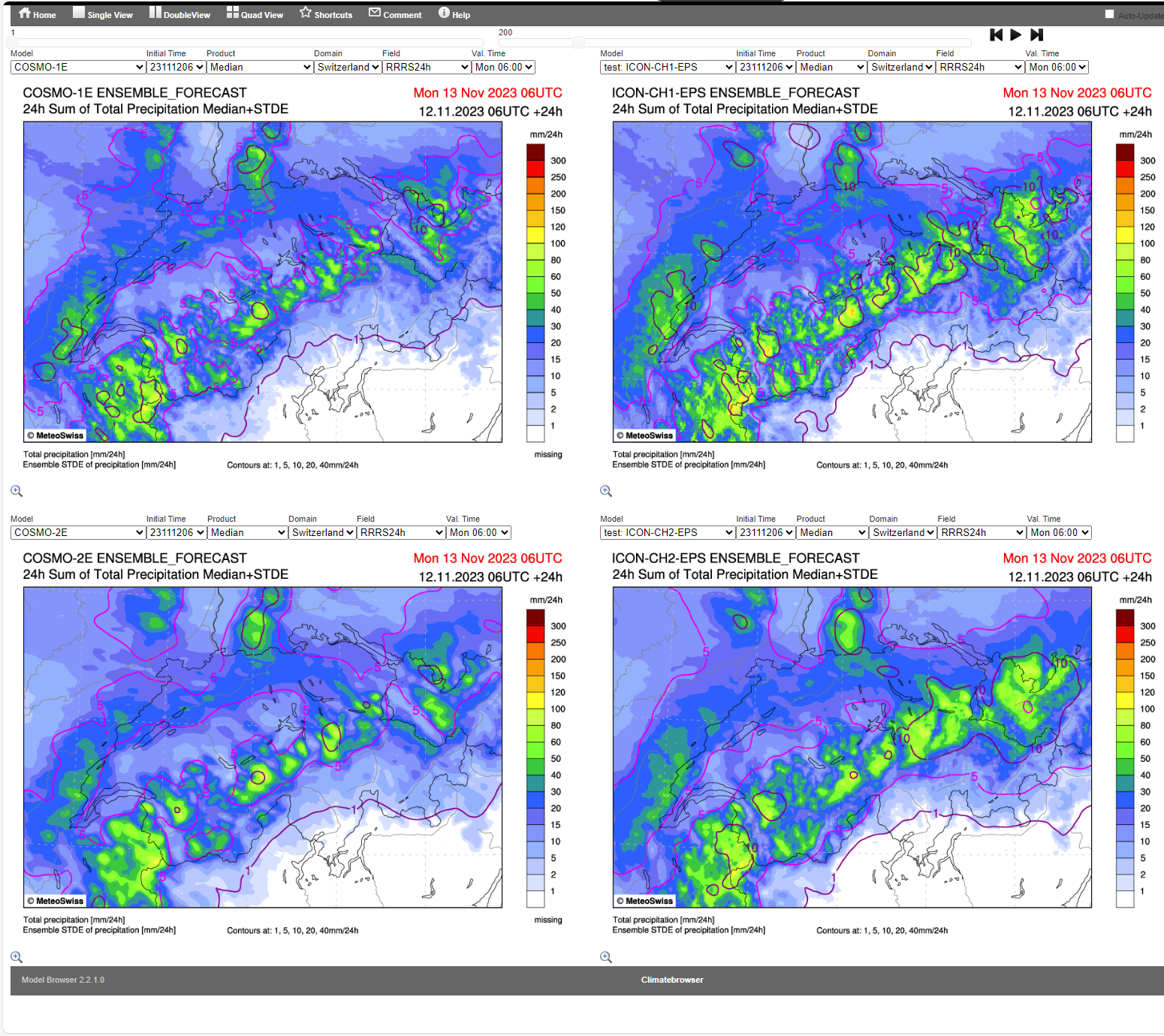 ICON exaggerates precipitation peaks more than COSMO
COSMO
ICON
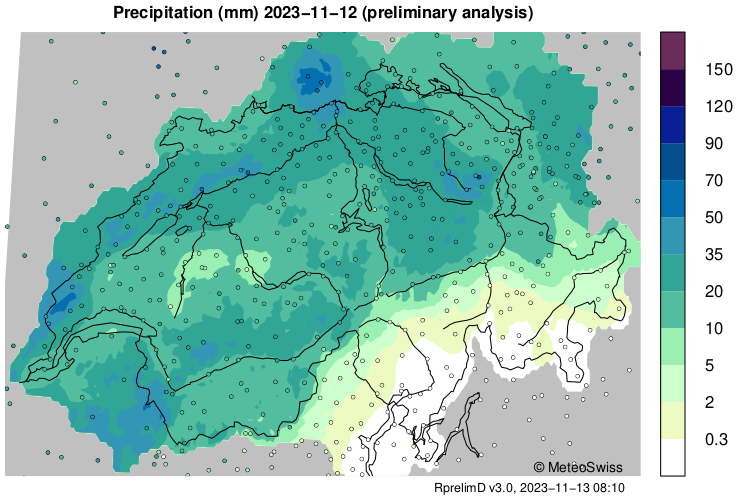 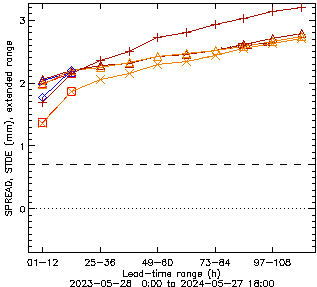 ∆─∆	Std
◊─◊	Spread ICON-CH1
□─□	Spread COSMO-1E
+─+	Spread ICON-CH1
X─X	Spread COSMO-1E
Pirmin.Kaufmann@MeteoSwiss.ch